Bonjour!
vendredi, le dix janvier
Travail de cloche
Respond to the question below with a complete sentence in French which is a negative reply.

Aimez-vous faire de  l’aérobic?
Bonjour!
vendredi, le dix janvier
Vendredi, vendredi
Rah, rah, rah!
Vendredi, vendredi
On-y va
Bonjour!
vendredi, le dix janvier

un moment de culture francophone
Irregular « IR » verbs

The students will be able to use certain irregular « IR » verbs.
Pourquoi tombons-nous?
Nous tombons pour apprendre comment se lever.
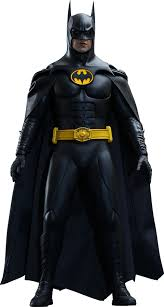 Sommes-nous prêts?

Nous sommes prêts !
The Paris Metro system has 214 kilometers (133 miles) of track and 303 stations.
pp. 190 - 191
partir	dormir	servir		sentir		courir

je	   pars		dors		sers		sens		cours
tu	   pars		dors		sers		sens		cours
elle	   part		dort		sert		sent		court	
nous     partons	dormons	servons	sentons	courons
vous      partez	dormez	servez		sentez	courez
ils	   partent	dorment	servent	sentent	courent
Il y a un incendie. Il faut sortir.
sortir
to leave, to exit

je sors		nous sortons
tu sors		vous sortez
il / elle sort		elles / ils sortent
quitter, sortir, partir
Je quitte la boum quand elle devient trop bruyante.

Tu sors du chunnel en Angleterre.

Nous partons pour Denver à midi.  

Ils partent en vacances maintenant.

Les Castors Affamés partent en tournée pour trois mois.
servir
to serve
Ma mère, très élégante, vient de nous servir neuf tartes.

se servir de
to make use of
Pour laver mon hippopotame, je me sers d’une très grande éponge.
sentir
to smell
Quand ils sentent du bacon, ils sourient.

Quand je ne lave pas mon chien, il sent mauvais.

se sentir
to be of a certain mindset
Mathilde se sent confidente qu’elle peut réussir à son examen.
À quelle heure les élèves sortent de LCHS?
Combien d’heures dort Justin le soir?
Qui sert le gâteau à la fête?
Que sentez-vous?
Comment vous sentez-vous.
Où court Hélène?
Quand partent les oyes pour Canada?
The students will be able to use certain irregular « IR » verbs.
Devoirs
Billet de sortie
Write a sentence of at least five words which uses the verb “sentir” and which talks about eating lunch in the Great Hall.